Indian Empires
The Mauryan Empire 322-187 BCE
Chandragupta Maurya 
Unites most of India under one rule
Creates the Mauryan empire
Asoka
Converts and spreads Buddhism throughout India
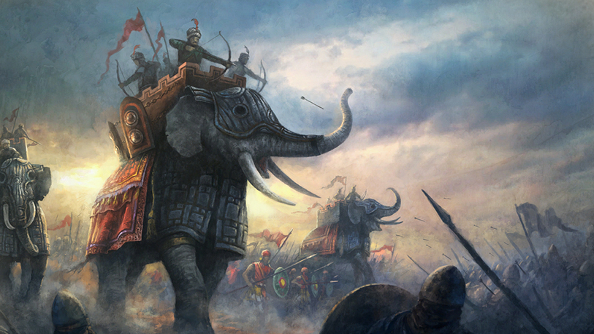 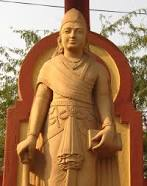 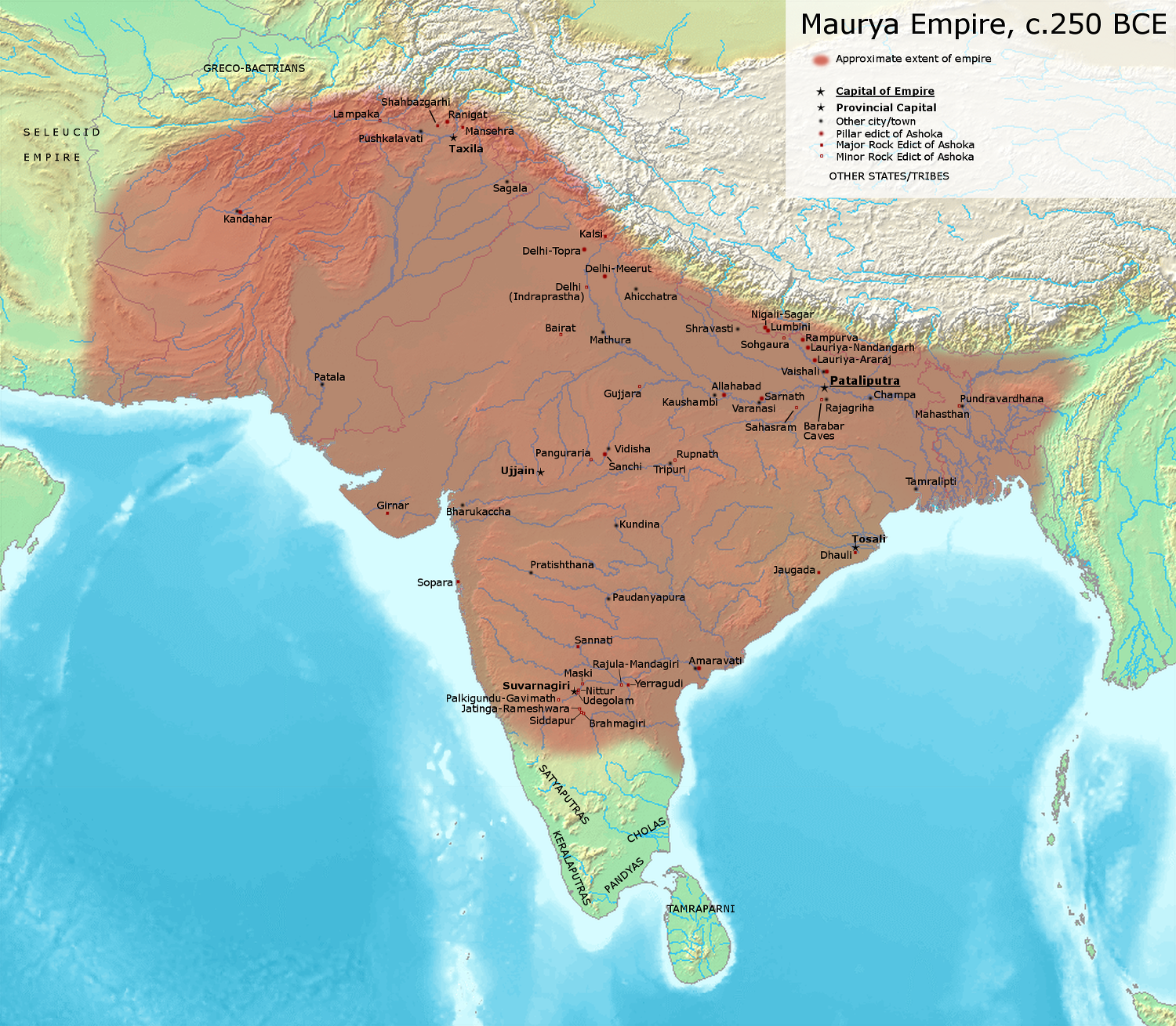 Mahmud of Ghazna
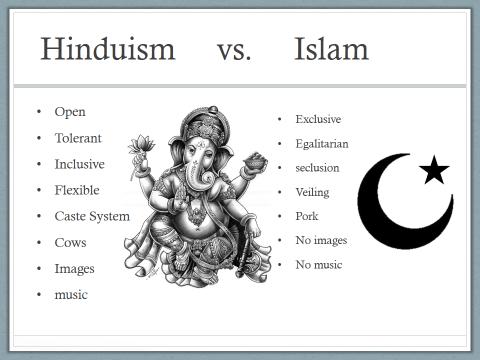 Invades from Middle East
Brings Islam to India around1000 AD
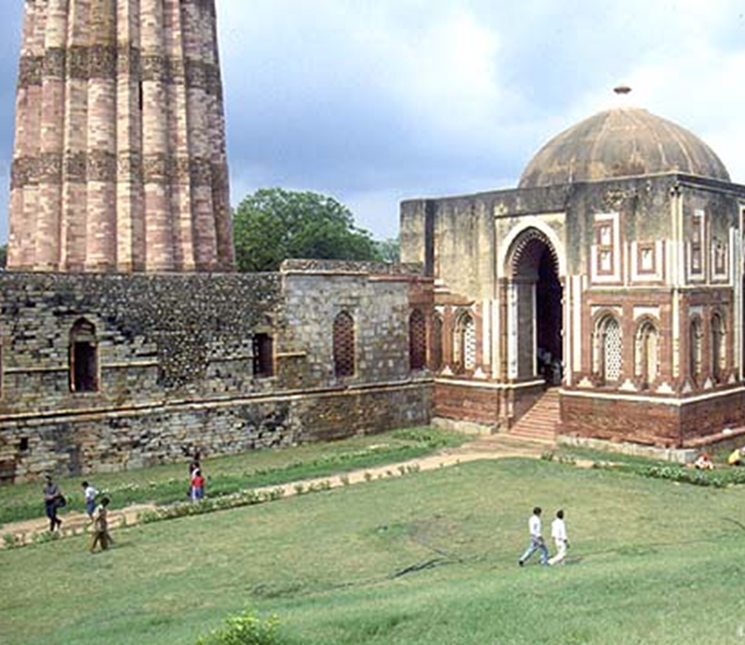 Timur Lenk 1336-1405
Mongol Tribe Leader
Invades northern India leaving it in ruins and open for conquering
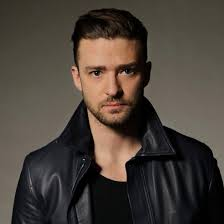 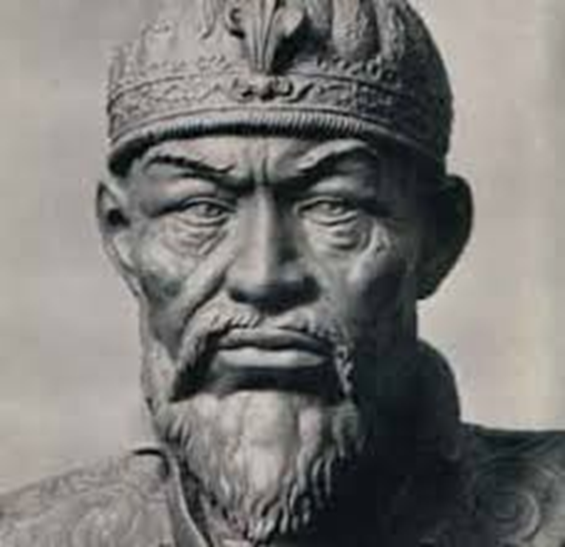 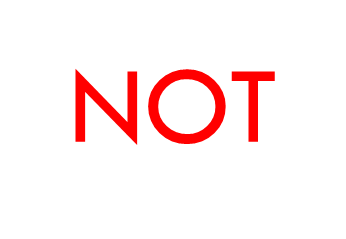 The Mughals 1526 - 1748
Babur 1483-1530
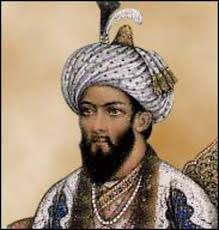 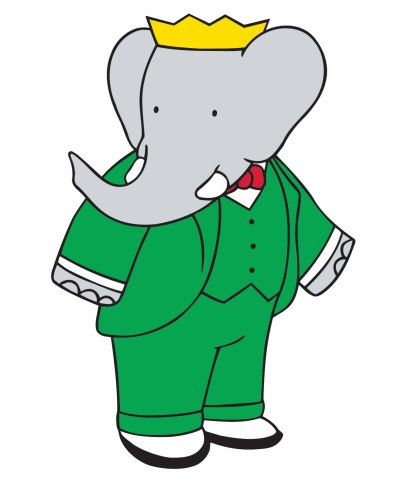 Muslim
Invaded from Middle East
Left Great works of Art – Taj Mahal 
Intolerance of Aurangzeb led to hostilities between Muslims, Hindus, and Sikhs  
Decline of Mughals leaves India open for the British.
NOT
Akbar - 1556 to 1605
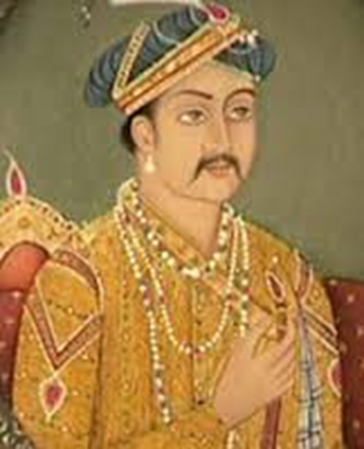 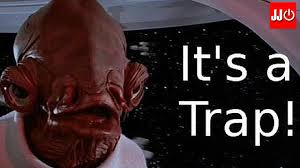 NOT
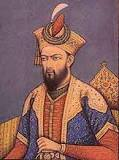 The Mughals
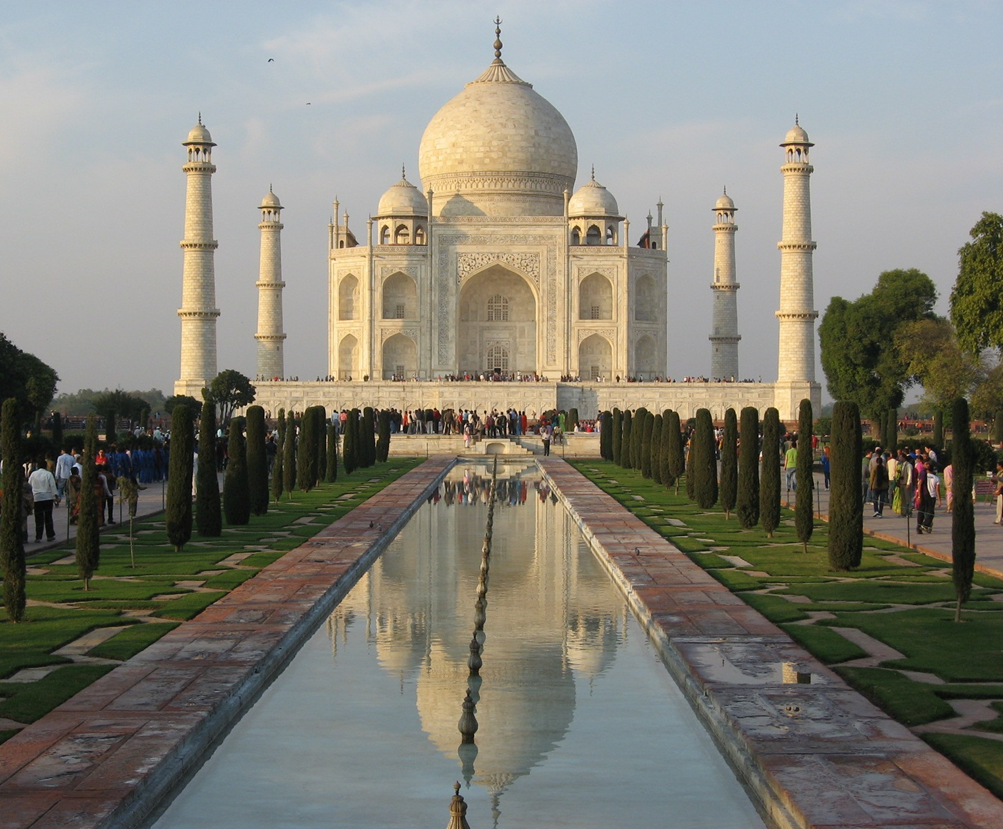 Shah Jahan
Built the Taj Mahal
Imprisoned by his son during the final years of his life
Decline of the Mughuls leaves India open for British colonization
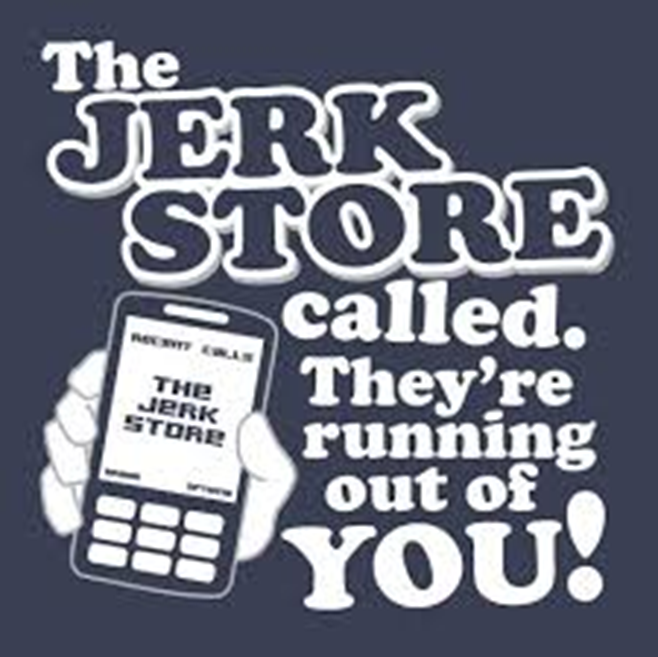